Argumentation
Stephen
www.ForklarMigLige.dk
Toulmin
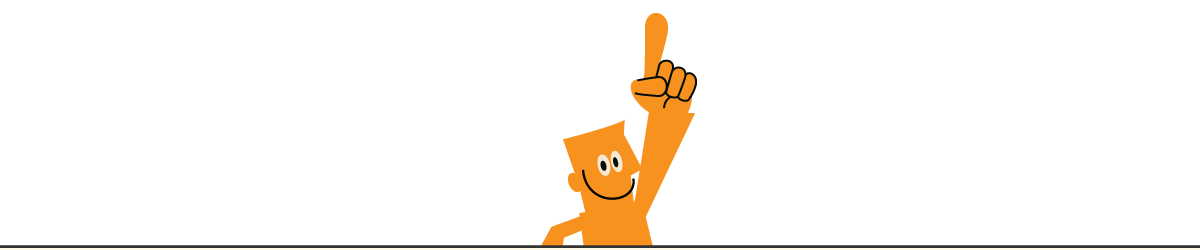 Britisk filosof og professor
1922 – 2009
Toulmin argumentation
The Uses of Argument, 1958
Hvordan det gode argument er bygget op
Identificere synspunkter
Begrundelser for fremførte påstand
Belæg
Påstand
Styrkemarkør
Gendrivelse
Hjemmel
Rygdækning
Toulmins model
6 elementer
Belæg
Påstand
Styrkemarkør
Gendrivelse
Hjemmel
Rygdækning
Mere om emnet på: 



www.ForklarMigLige.dk
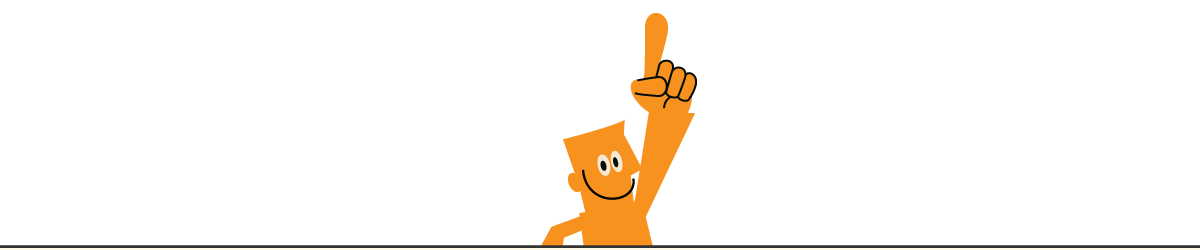